EGI Federated Cloud
Enol Fernández
Cloud Technologist @ EGI Foundation
EGI: Advanced Computing for Research
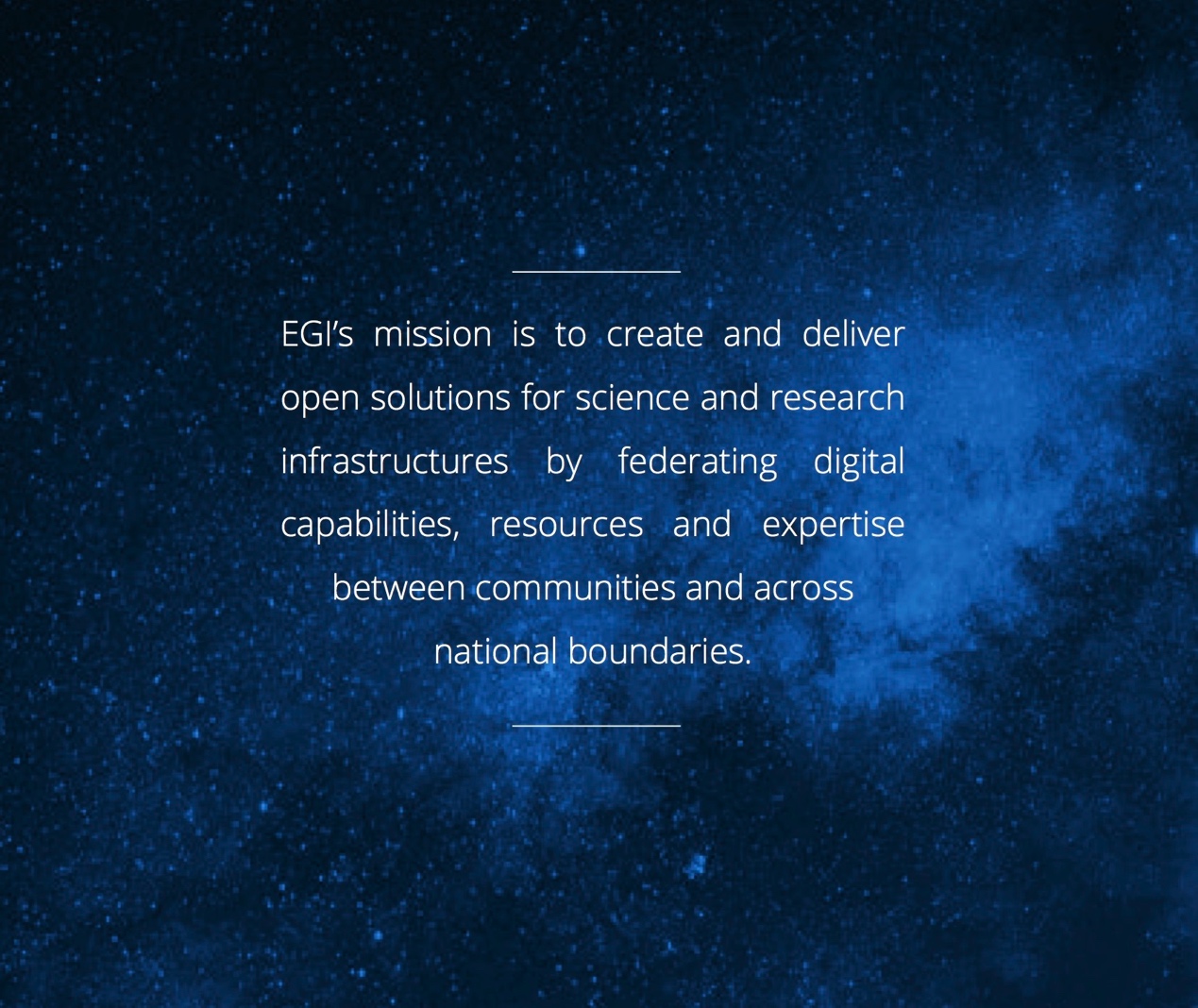 [Speaker Notes: A globally distributed ICT infrastructure that federates the digital capabilities, resources and expertise of national and international research communities in Europe and worldwide.

EGI has delivered unprecedented data analysis capabilities to more than 48,000 researchers from many disciplines and is now committed to bring innovation to the private sector.]
EGI Service Catalogue
Compute
High-Throughput Compute
Execute thousands of computational tasks to analyse large datasets
 aka ‘Grid computing’
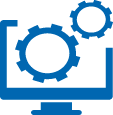 Cloud Compute 
Run virtual machines on demand with complete control over computing resources
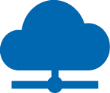 Cloud Container Compute
Run Docker containers in a lightweight virtualised environment
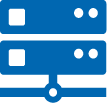 Storage and Data
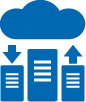 Online Storage 
Store, share and access your files and their metadata on a global scale
Archive Storage 
Back-up your data for the long term and future use in a secure environment
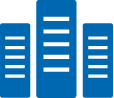 Data Transfer
Transfer large sets of data from one place to another
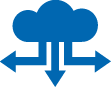 Training
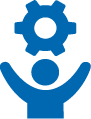 FitSM training
Learn how to manage IT services with a pragmatic and lightweight standard
Training infrastructure
Dedicated computing and storage for training and education
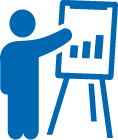 EGI Federated Cloud
Grid of clouds
Harmonised operational behaviour
Clouds and their interconnections are based on open standards, open technologies

EGI Service  Access onlineAND Technology  Build your own federation
EGI Federated Cloud Infrastructure
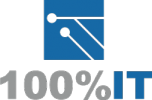 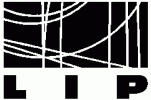 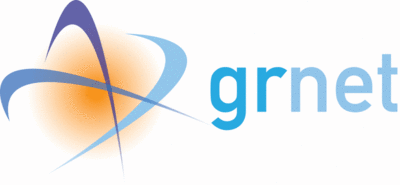 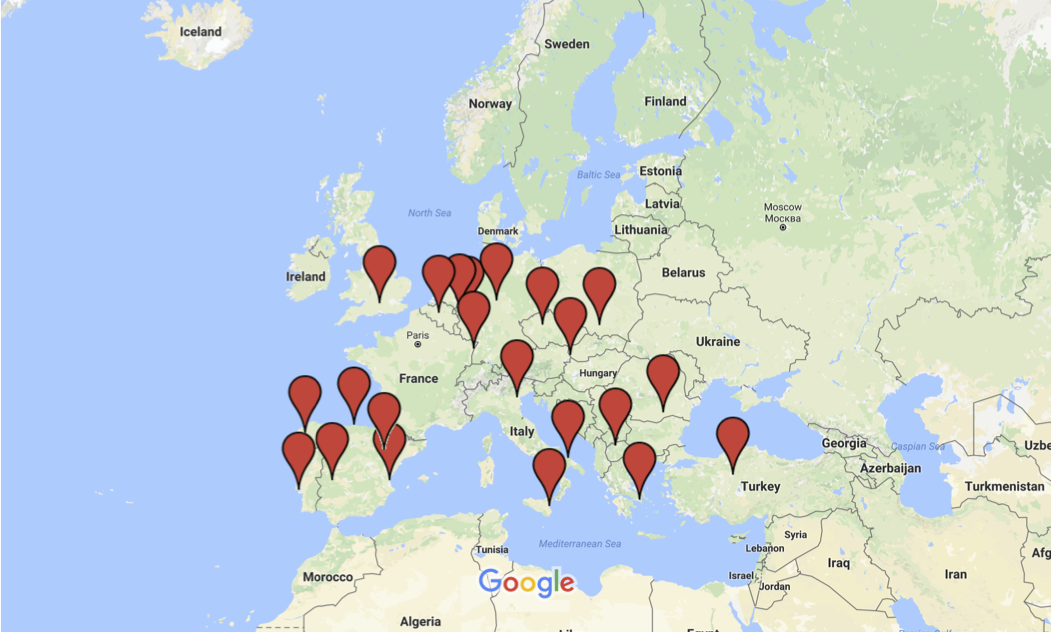 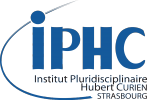 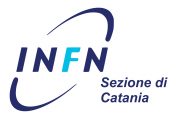 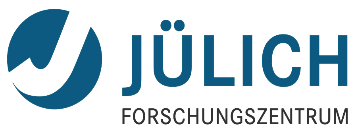 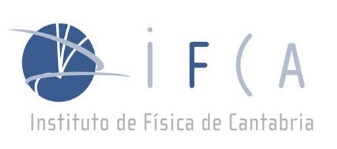 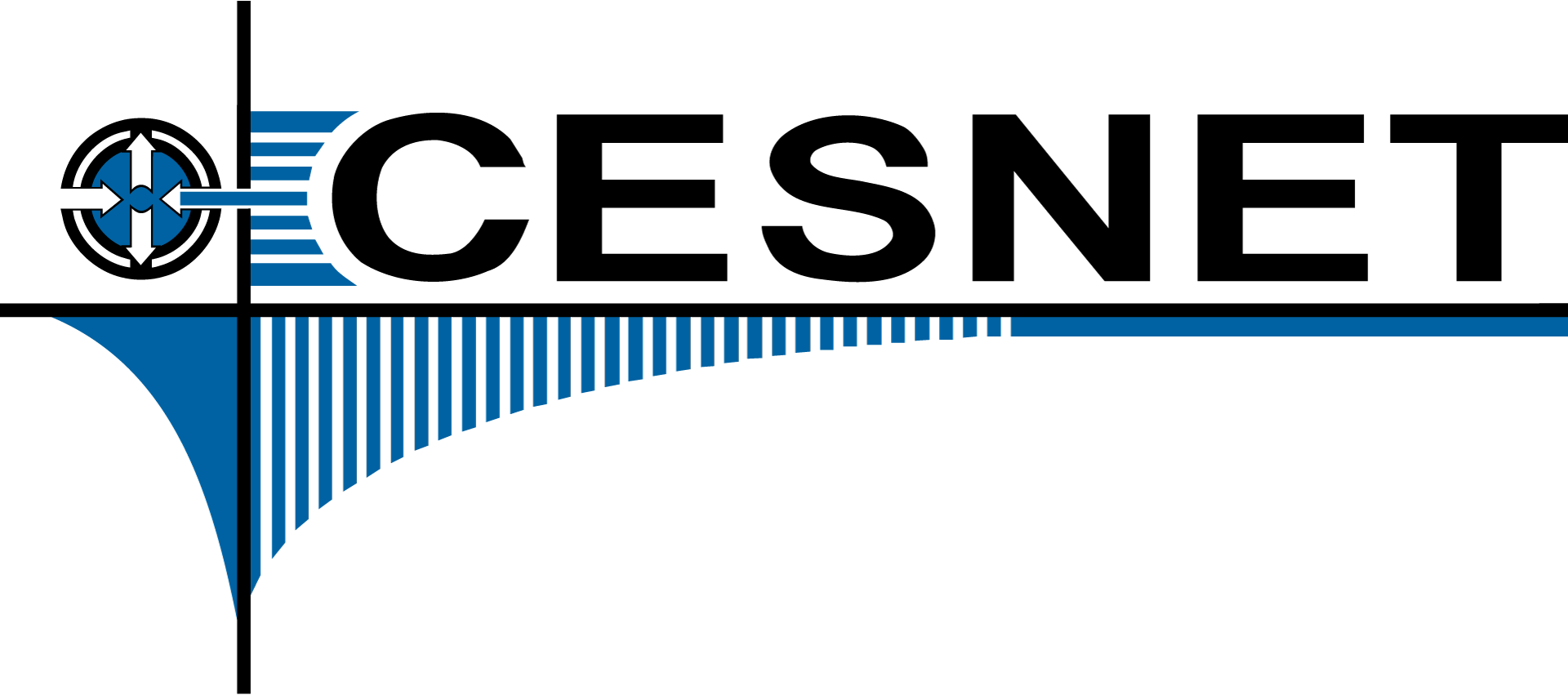 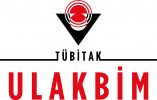 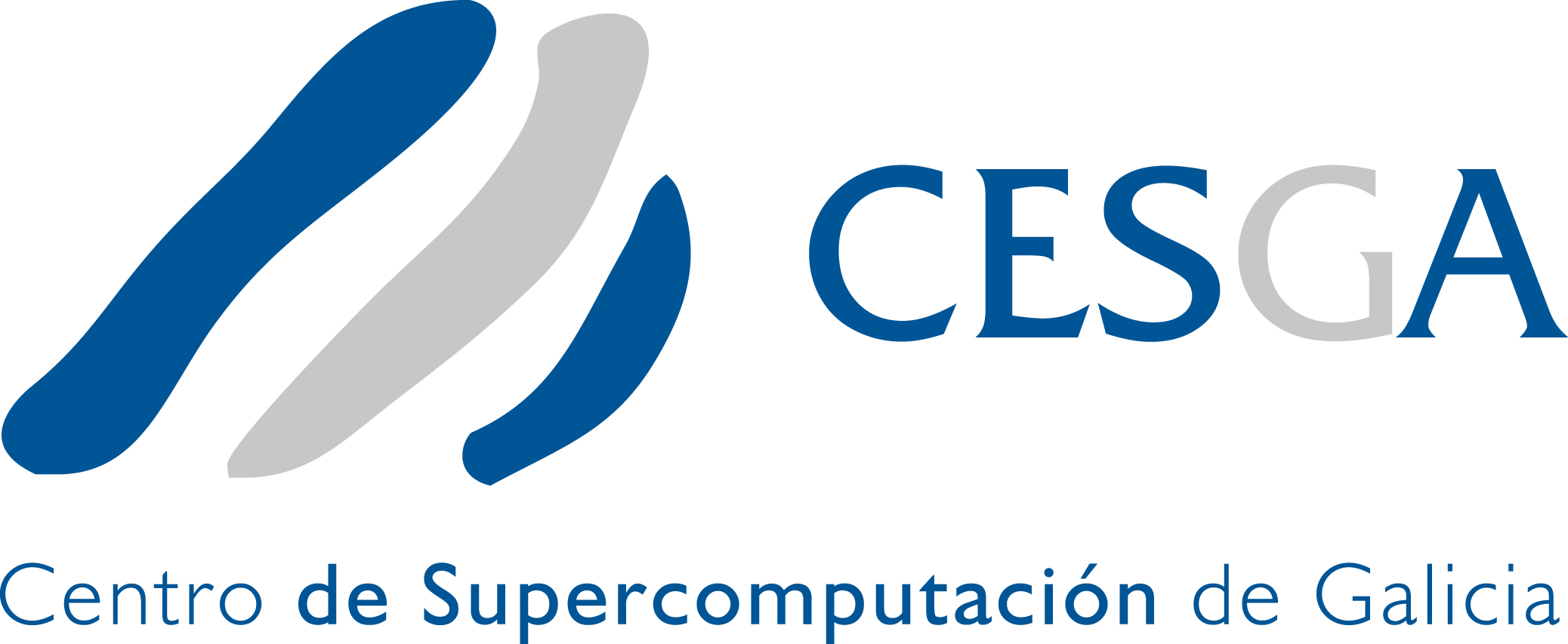 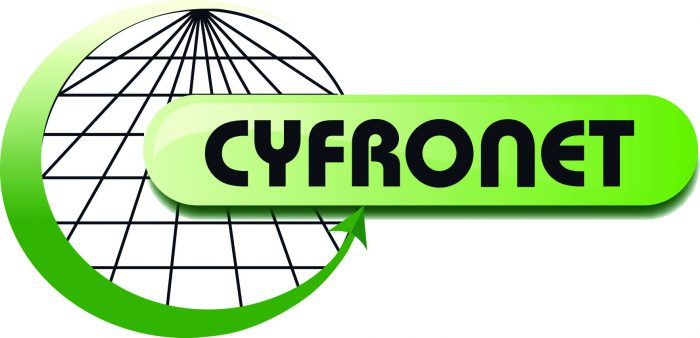 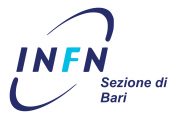 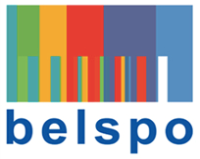 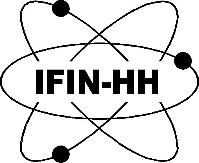 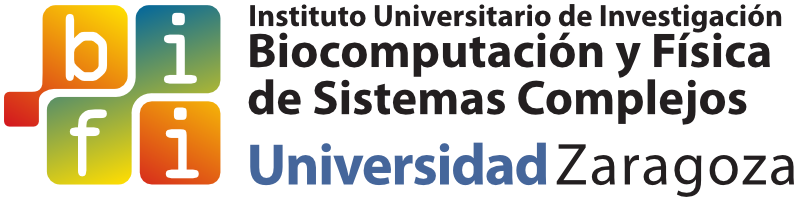 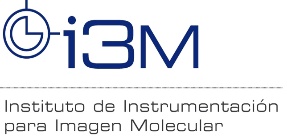 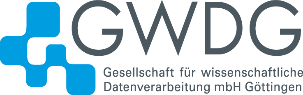 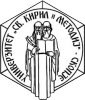 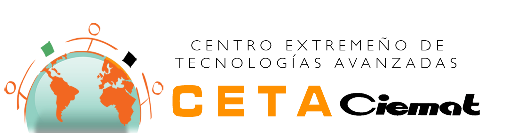 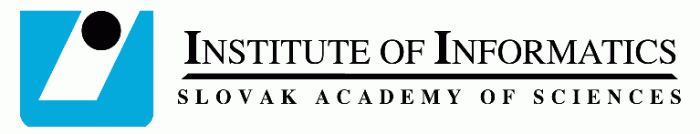 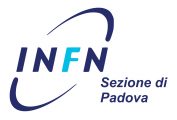 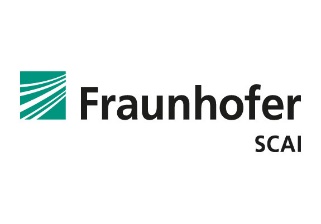 Architecture: IaaS Federation
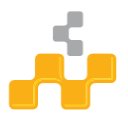 AppDB VMOps
EGI AAI
Community Platforms
IaaS Federated Access Tools
IaaS API
IaaS API
IaaS API
Cloud Management Framework
Cloud Management Framework
Cloud Management Framework
EGI Federation services: 
Accounting, Monitoring, Configuration Database, Information Discovery, VM Marketplace
[Speaker Notes: Provide access to the heterogeneous IaaS frameworks:
IaaS provisioning systems that allow to define infrastructure as code and manage and combine resources from different providers, thus enabling the portability of application deployments between them 
Smart brokers providing matchmaking for workloads to available providers
Cloud Management Software that provides a unified console for accessing resources and deploy workloads following a set of user-defined established policies (e.g. Scalr or RightScale)]
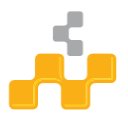 EGI AppDB
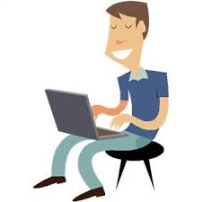 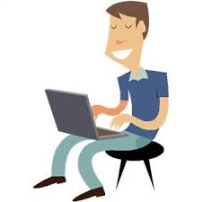 IaaS Cloud User
or Gateway
Registers
VAs
Browse 
VAs
VM
VM
VM
Cloud Developer
Manage IaaS       resources
IaaS API
IaaS API
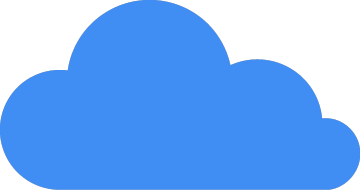 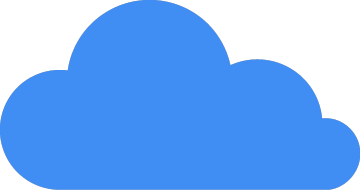 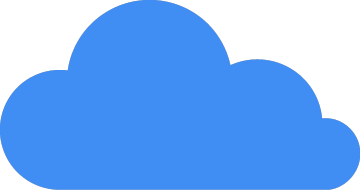 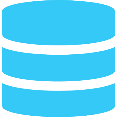 Automatic distribution of VAs
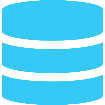 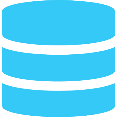 EGI  Cloud Providers
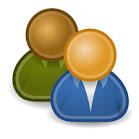 Platform/Service User
AppDB: VM Image Marketplace
Open Library of Virtual Appliances 
Use on providers or for personal download

EGI VM images, securely configured and tested

Community curated sets of images
Automatic distribution to cloud providers
AppDB: VMOps Dashboard
https://dashboard.appdb.egi.eu/vmops
Unified GUI for resource management on the Federated Cloud
Complete EGI CheckIn integration
Personalized, wizard-like, topology builder:
Manage multiple-VM topologies with associated storage and contextualization
Fine grained control of VMs within topologies
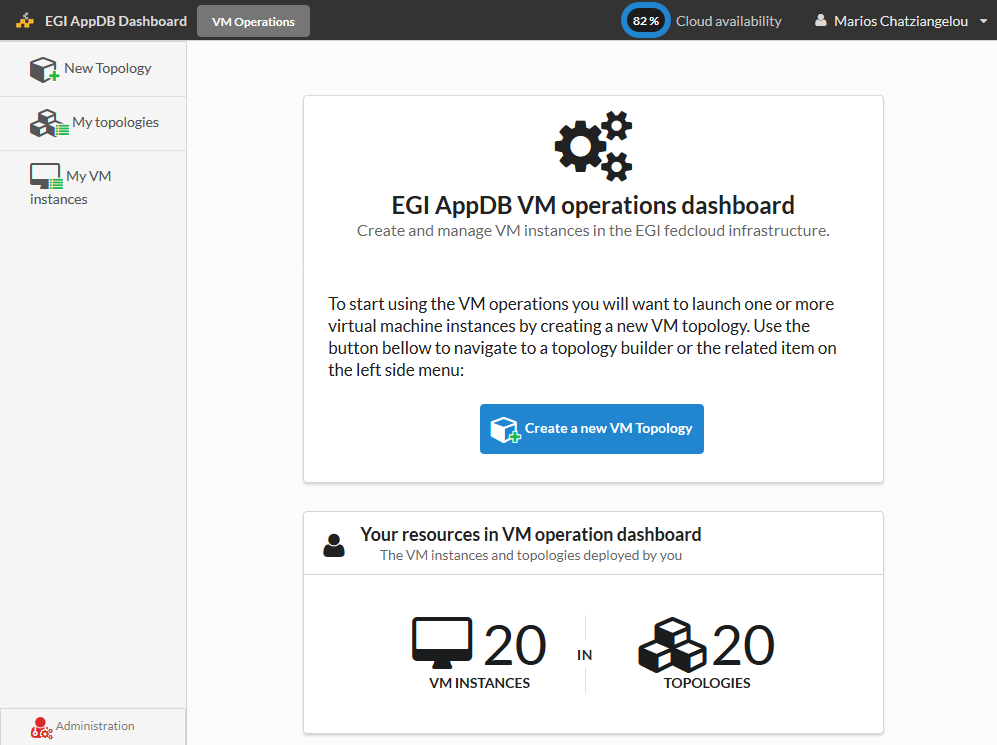 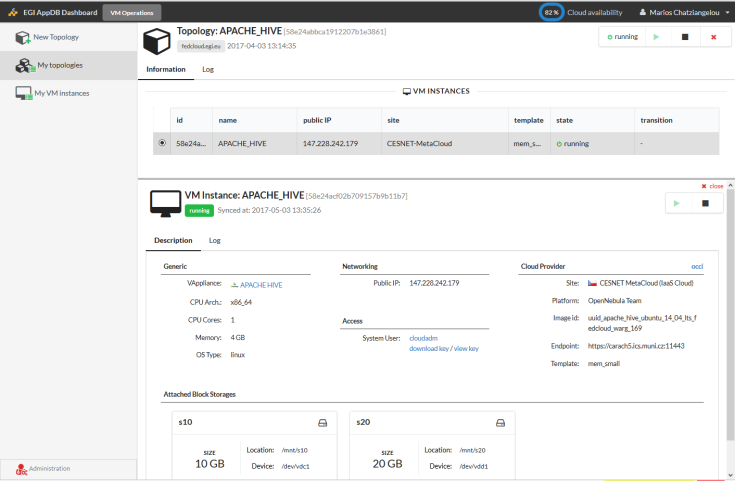 [Speaker Notes: Feature list from Marios original slide:
Create a new topology with one (or more) instances of a specific VM
Attach additional storage to the VM instances
Deploy/Un-deploy a topology 
Start/Stop a topology (= all the VM instances of a topology)
Start/Stop a single VM instance 
Execute bash script on deployment time]
Platforms on top of fedcloud
User Support
https://wiki.egi.eu/wiki/Federated_Cloud_user_support
Support flow
[Speaker Notes: EGI’s federated support model
National support teams (NGIs)
Topic/discipline-specific support teams
EGI.eu UCST – primarily coordination & support for supporters (support@egi.eu) 

DOCS:
Step by step guides
Tutorials
Examples

EGI Endorsed images
Main OS versions
Secure, up-to-date
Contextualisation]
Getting access credentials
AppDB Dashboard does not require user certificates
EGI SSO account (http://www.egi.eu/sso)
Can be opened to selected users of EGI CheckIn
Simple ’point-and-click’ interface
User certificates
Need to be obtained from recognized CA
Allow complete access to the APIs of sites
OpenStack / OCCI 
Use solutions like IM from Indigo
Terena TCS:
ESA/ESFRIN IdP is recognised
Documentation
Federated Cloud User Support
https://wiki.egi.eu/wiki/Federated_Cloud_user_support 
APIs, SDKs, CLIs:
https://wiki.egi.eu/wiki/Federated_Cloud_APIs_and_SDKs 
OCCI Developer guide:
https://wiki.egi.eu/wiki/EGI_Federated_Cloud_jOCCI_APIs
AppDB Cloud Marketplace FAQ:
https://wiki.appdb.egi.eu/main:faq#cloud_marketplace
FedCloud FAQ:
 https://wiki.egi.eu/wiki/FAQ10
Resource allocation toVirtual Organisations (VOs)
Type, number, size, cost, availability, etc.
Service requirements
Conditions
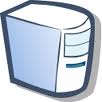 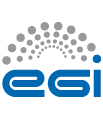 Cloudprovider
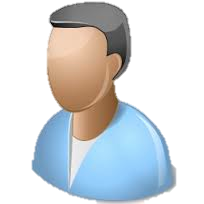 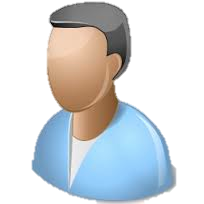 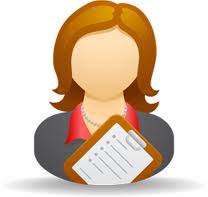 Operation Level Agreement
Training
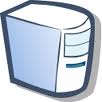 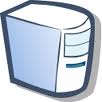 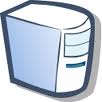 Service Level Agreement
Support
Project/Community representing the VO
Negotiator
Gridprovider
Storageprovider
Applic.provider
Satisfaction review (every 3/6/12 months)
Performance reports
[Speaker Notes: SLA is an agreement on intentions to collaborate and support research.

OLA captures conditions, such as: What type of service? How much capacity? Location of service? Free or pay-for-use? How much availability and reliability? Response time for user/operational requests? ‘Human services’, such as consultancy and training? Etc.]